ЗАО «Лискимонтажконструкция»
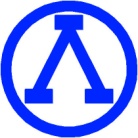 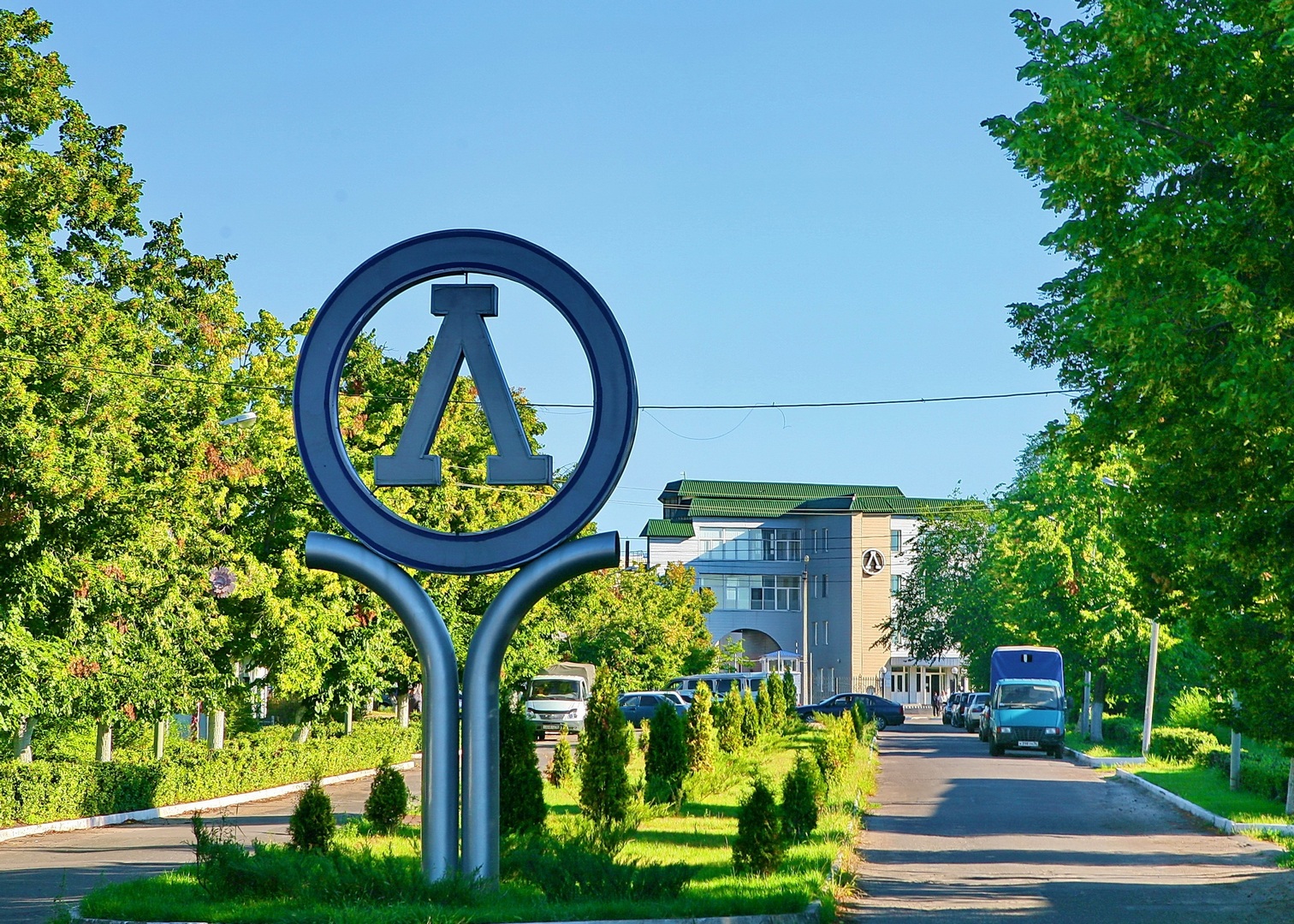 Завод основан  в 1946 году.
Адрес: 397907, Воронежская область,
г. Лиски, ул. Монтажников, д.1
Тел. : (47391) 3-18-08, факс: (47391) 3-21-47
Внедрение новейших технологий в производстве высокопрочных труб  и  СДТ 426-1420мм (2016 год).
ЗАО «Лискимонтажконструкция»
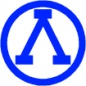 Освоенные направления производства
Виды продукции
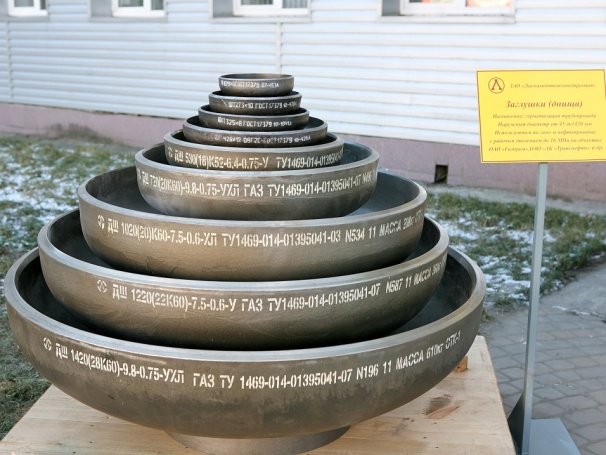 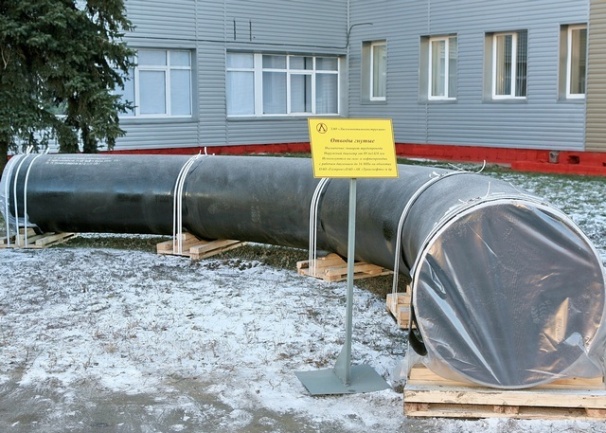 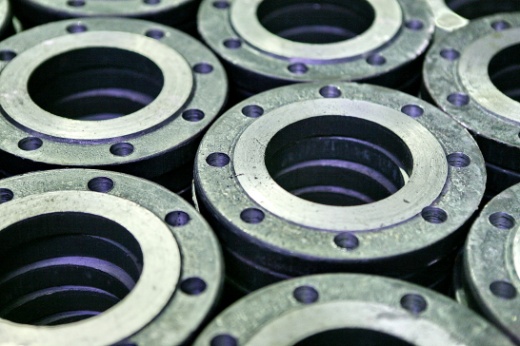 Отводы гнутые                     DN 15-1400 
Отводы крутоизогнутые    DN 15-1200 
Тройники штампованные DN 40-400
Переходы                               DN 40-1400
Днища                                     DN 15-1400
Люк-лазы                                DN 500-1400
Заглушки фланцевые      DN 15-1200 
Фланцы стальные            DN 15-1400 
Узлы монтажные             DN 40-400
Вантузы                               DN 400-1200  
Обтюраторы                      DN 10-1200
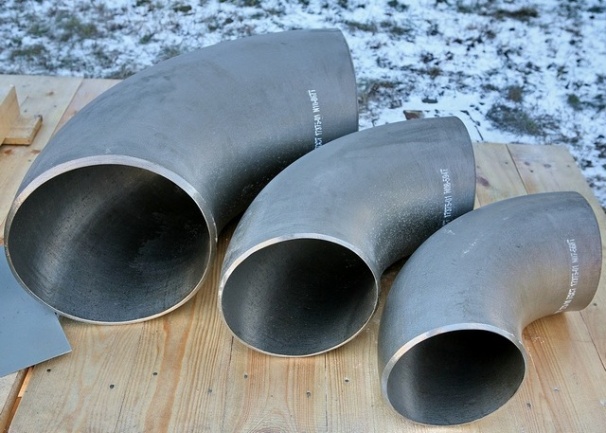 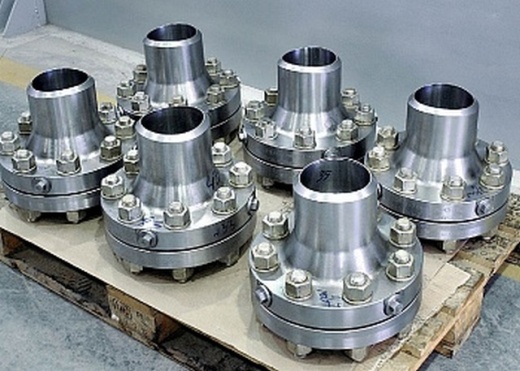 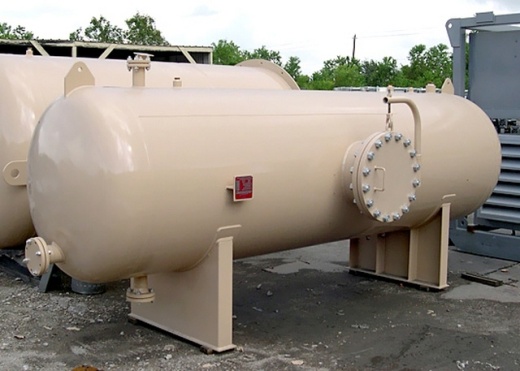 Тройники штампосварные, в т.ч. равнопроходные больших диаметров DN 15-1400 
Муфты стабилизирующих устройств   DN 325-1400
Камеры приема запуска диагностических устройств газопроводов DN 200-1400 
Детали трубопроводов с наружным антикоррозионным полиуретановым эпоксидным покрытием, тепловым пенополиуретановым покрытием, внутренним эпоксидным и силикатно-эмалевым покрытием
Детали трубопроводов из коррозионностойкой стали (АЭУ,ТЭС)
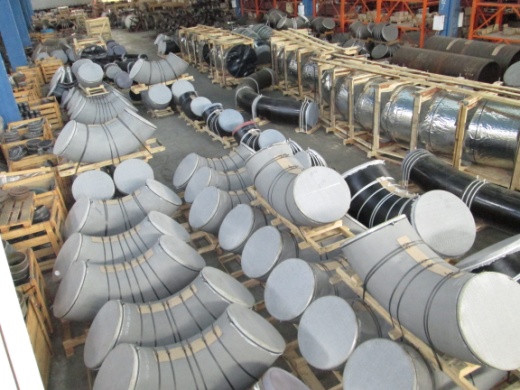 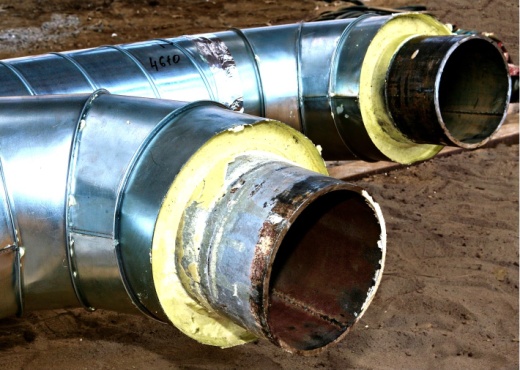 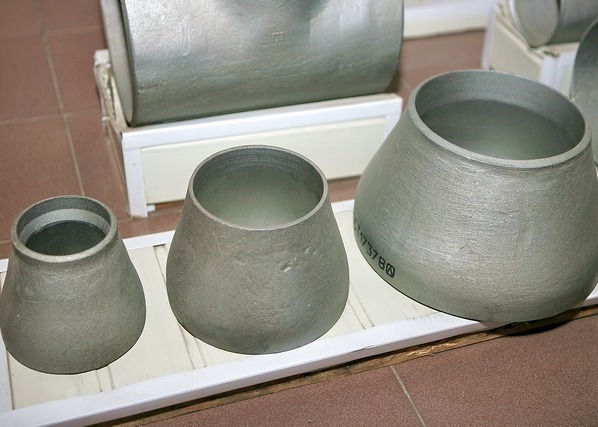 2
ЗАО «Лискимонтажконструкция»
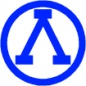 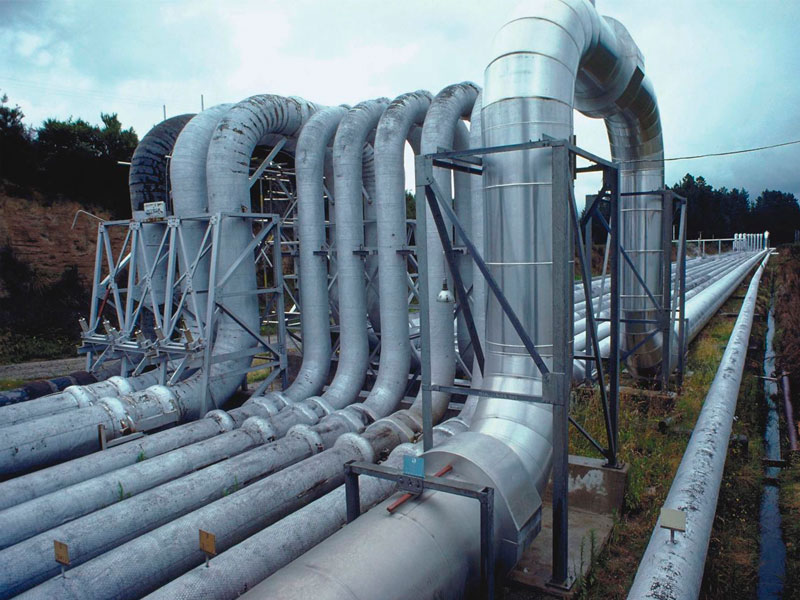 Участие завода в мегапроектах строительства трубопроводов России
Северный поток
Сахалин-2
Бованенково-Ухта
Ухта-Торжок
Южный поток
Сила Сибири
ВСТО
БТС-1, БТС-2
Проект Север
Проект Юг
Заполярье-Пурпе
Порт Козьмино
Проект ответвления нефтепровода ВСТО на Китай
Сахалин-Хабаровск-Владивосток
Северо-Европейский газопровод
КС, НПС и др.
3
ЗАО «Лискимонтажконструкция»
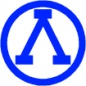 Предпосылки/необходимость освоения нового направления – производства уникальных труб
Необходимость расширения сортаментного ряда отечественных производителей труб в линейке толстостенных, высокопрочных и высоколегированных (нержавеющих) марок сталей, в том числе для выполнения заказов по СДТ (программа импортозамещения).
Необходимость сокращения сроков поставки СДТ и получение дополнительных гарантий для их обеспечения.
Необходимость ухода от ситуационного/спотового ценообразования поставщиками на сырьевые трубы (программа снижения издержек).
Перспективы составления конкурентной среды в поставках труб и СДТ в сложных проектах, в т.ч. по эксклюзивным позициям.
Наличие факторов сдерживания собственного технического развития в производстве СДТ для создания новых видов продукции (уменьшение степени зависимости от технического уровня развития поставщиков).
Необходимость решения задач в поставках штучной продукции в сочетании с высокими техническими требованиями.
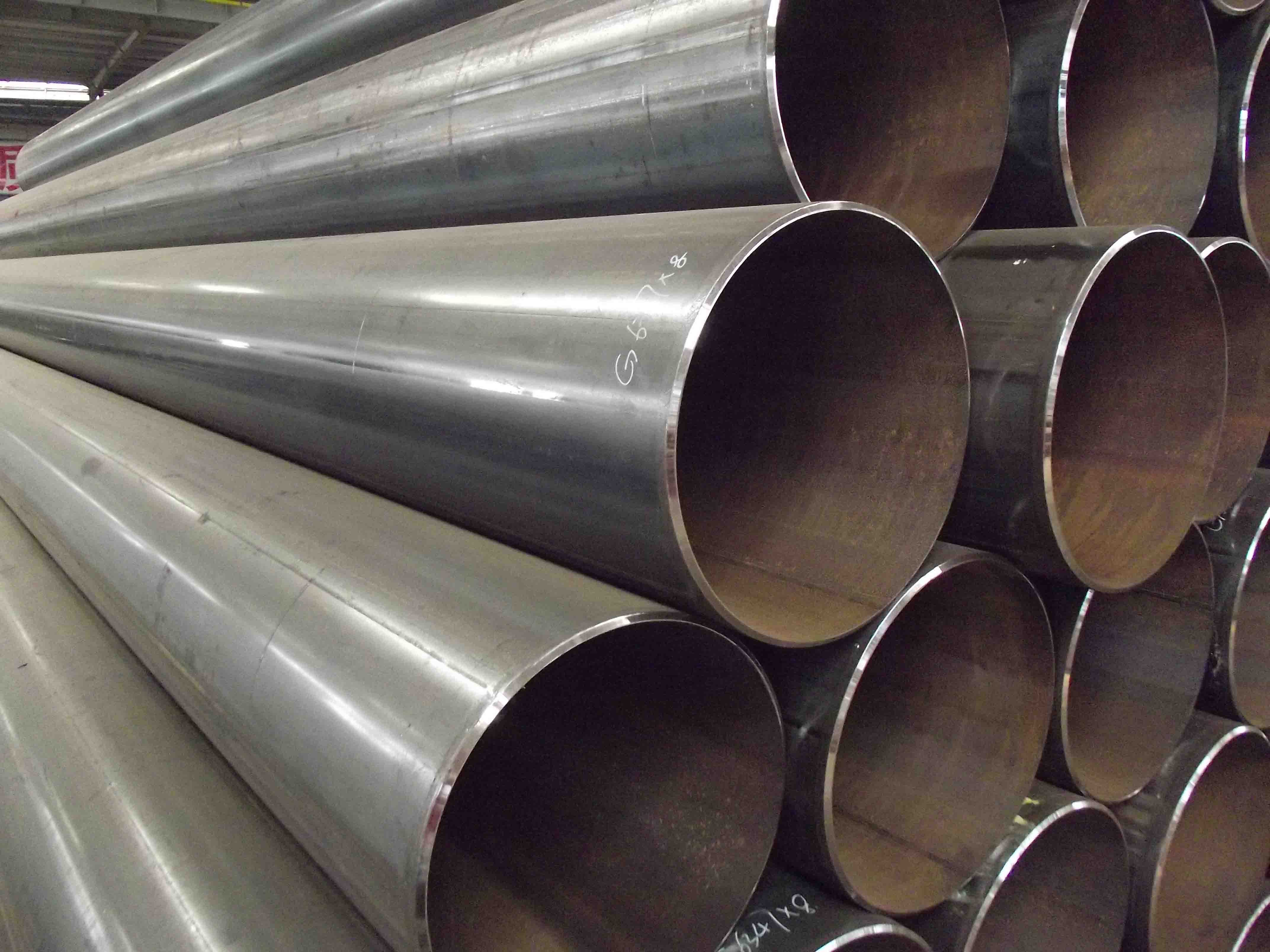 4
ЗАО «Лискимонтажконструкция»
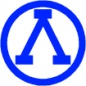 Справка по новому оборудованию
Производственная мощность: 120 тыс.тонн в год
Технология изготовления труб – JCO (пошаговая формовка)
Номинальные диаметры труб: от 426 до 1420 мм длиной до 12,0 м
Толщины стенок труб – от 7,9 до 60 мм (при категории прочности Х120)
Рабочее давление труб – до 32 МПа
Категория прочности – до Х120
Способ калибровки – импандирование и экспандирование по всей длине трубы
Виды покрытия труб – наружное 2-х и 3-х слойное, полипропиленовое, полиэтиленовое, эпоксидное, консервационное, ППУ  и внутреннее эпоксидное гладкостное
ЦЗЛ оснащена новым высокочувствительным оборудованием для разрушающих и неразрушающих методов контроля, в т.ч. анализаторами изображений и оригинальными методиками оценки качества
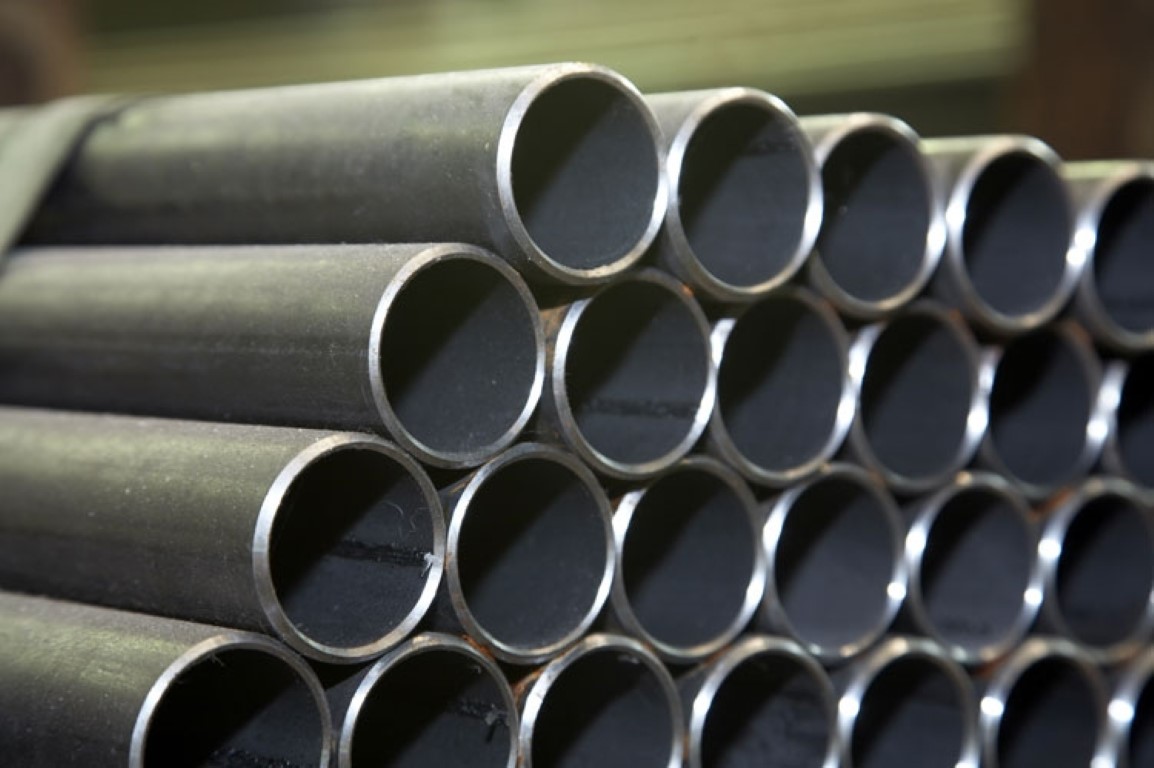 5
ЗАО «Лискимонтажконструкция»
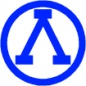 Сортамент производимых труб
(Электросварных прямошовных с одним продольным швом)
* Возможно производство труб в типоразмерах по API с 406,4 по 1422,4
6
ЗАО «Лискимонтажконструкция»
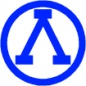 Сортамент  труб из нержавеющих сталей
(Электросварные с одним и двумя продольными швами)
* Планируется одновременное освоение производства труб из жаропрочных (15Х5М) и коррозионно-стойких (типа 13 Хром) сталей
7
ЗАО «Лискимонтажконструкция»
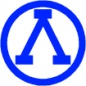 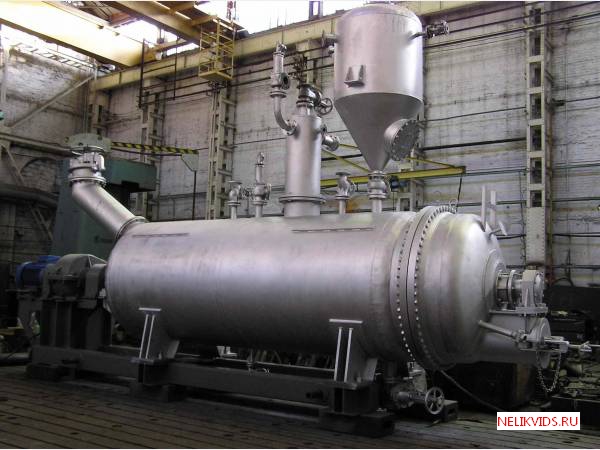 Перспективные направления
Трубы для резервуаров и котлоагрегатов – применение в производстве паровых котлов и емкостей
Трубы из криогенной стали для низкотемпературной эксплуатации с содержанием никеля до 36% для хранения и транспортировки сжиженных газов, для причальных и подводных трубопроводов 
Высокопрочные трубы для буровых стояков, водоотталкивающих колонн, для заготовок труб под производство трубных колен
Трубы для машиностроения – гидроцилиндры, валы, обечайки
8
ЗАО «Лискимонтажконструкция»
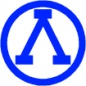 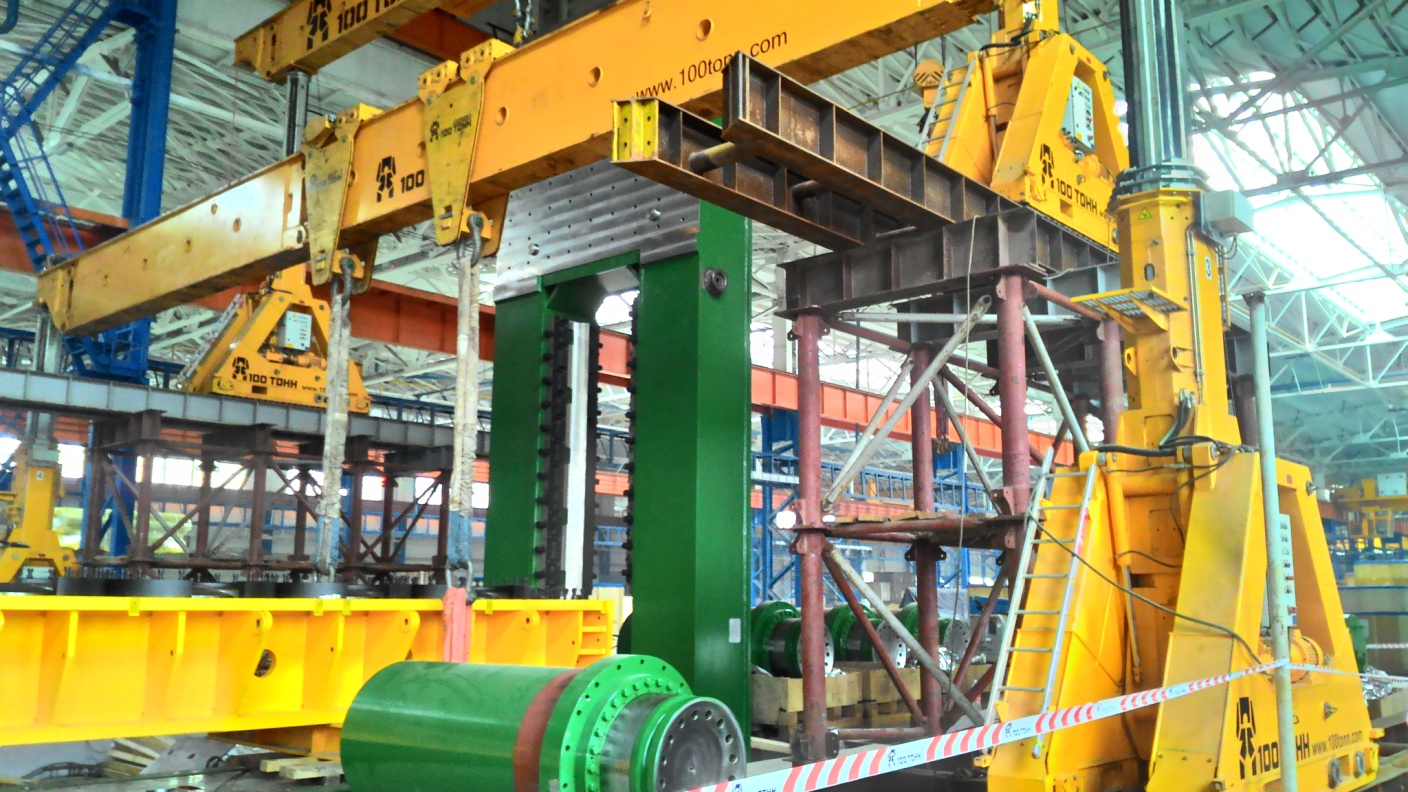 Производители оборудования
Оборудование для цеха по производству труб большого диаметра и нанесения покрытия поставлено компаниями:

Южно-Корейской Daesun International Co.
Голландской Fontijne Grotnes BV
Чешской OTECO CZ spol. s r.o. 
Немецкой Uhrhan & Schwill Schweisstechnik
Французской Metalscan SAS
и других
9
ЗАО «Лискимонтажконструкция»
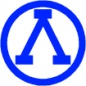 10
ЗАО «Лискимонтажконструкция»
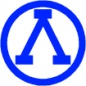 Планы по освоению нового производства
Аттестация оборудования - октябрь 2016 года.
Запуск производства черных труб - ноябрь 2016 года.
Запуск цеха покрытий труб – 1 квартал 2017 года.
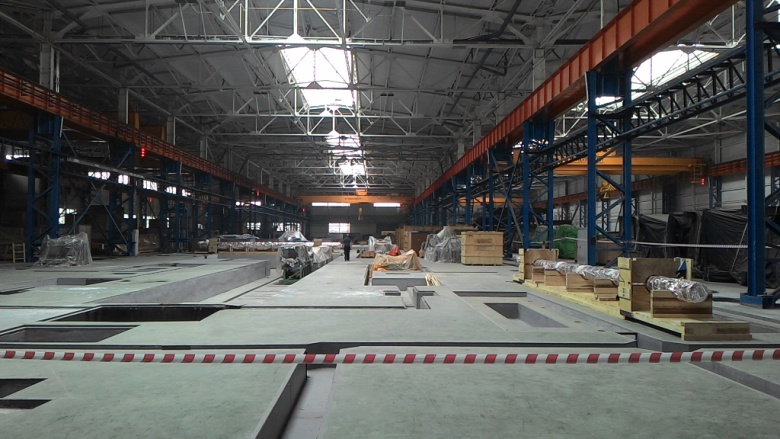 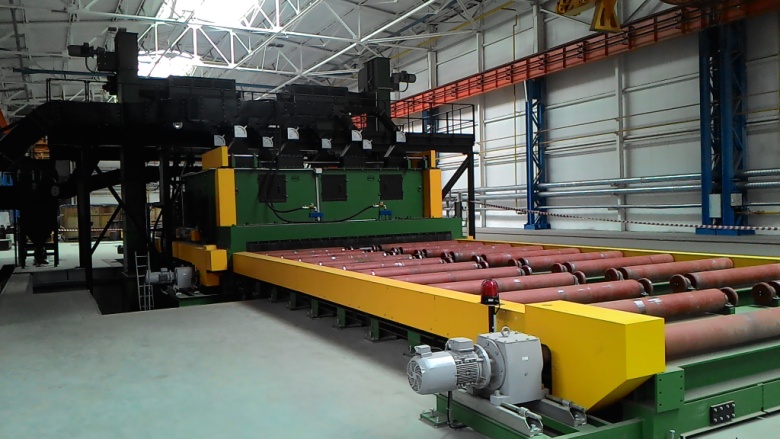 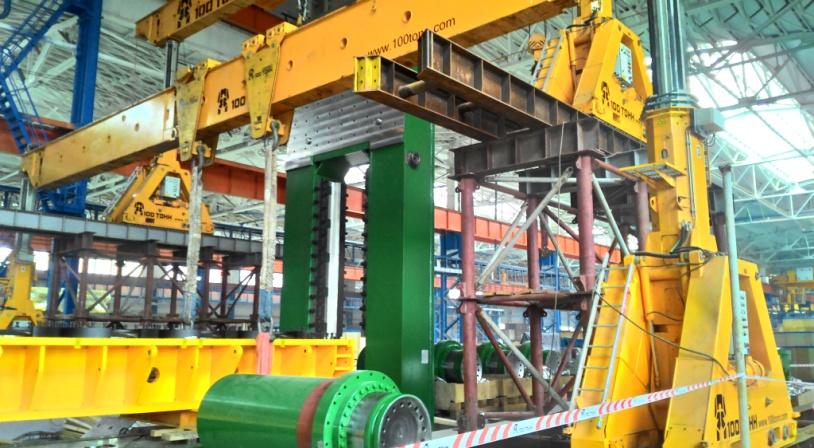 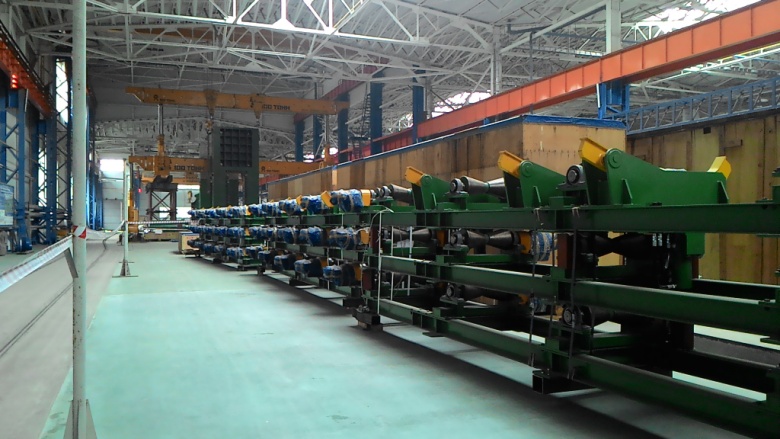 11
ЗАО «Лискимонтажконструкция»
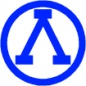 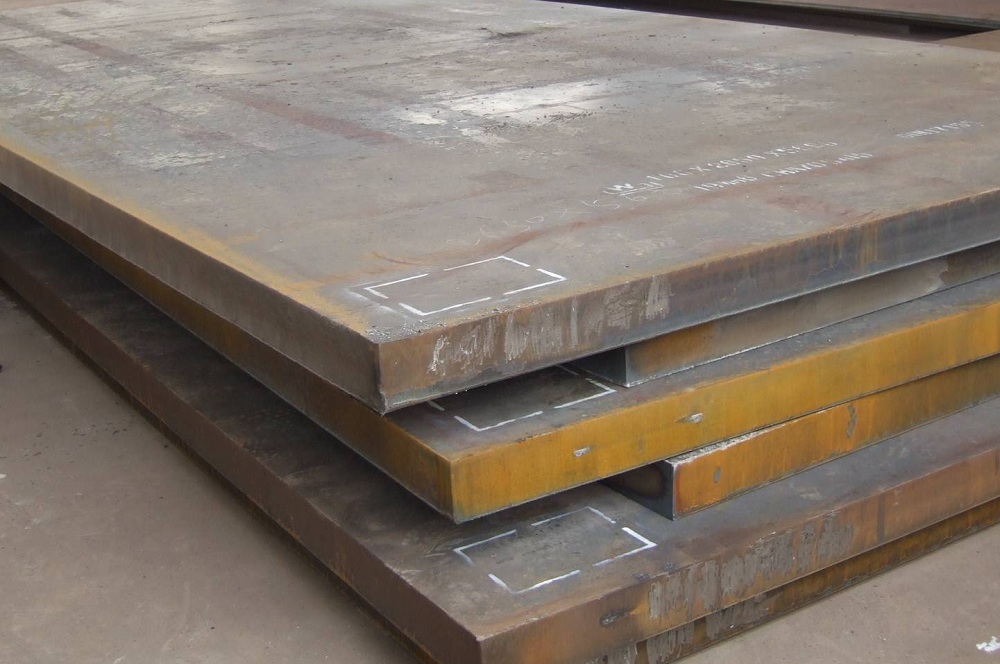 Сотрудничество
Ведется разработка новых технических соглашений с изготовителями-поставщиками по сырьевому листу на трубы рабочим давлением до 32 МПа
Ведется работа с российскими комбинатами по производству и поставкам широкоформатного листа из нержавеющей стали
Прорабатывается вопрос заключения программ научно-технического сотрудничества с институтами и изготовителями широкоформатного листа
Разрабатываются ТУ 1381-004-1395041-2016 для ПАО «Газпром» на рабочее давление до 32 МПа и ТУ 1380-005-01395041-2016 для производства труб из высоколегированных, жаростойких и криогенностойких сталей
12
ЗАО «Лискимонтажконструкция»
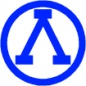 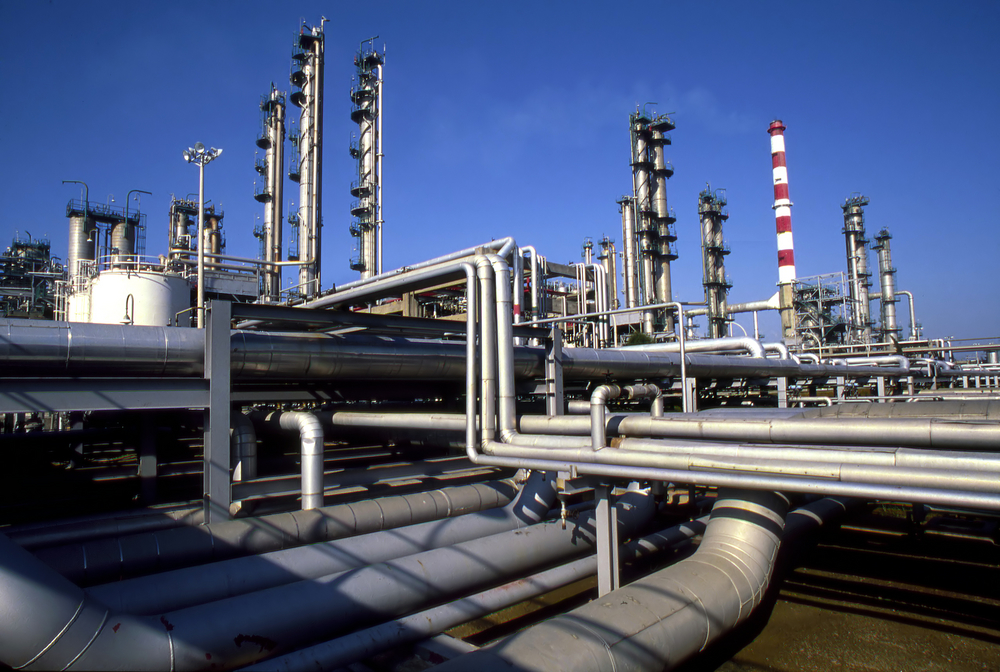 Спасибо за внимание!
13